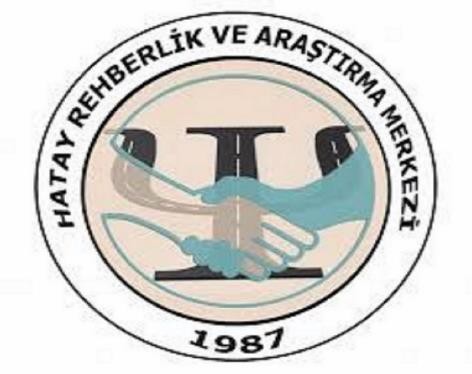 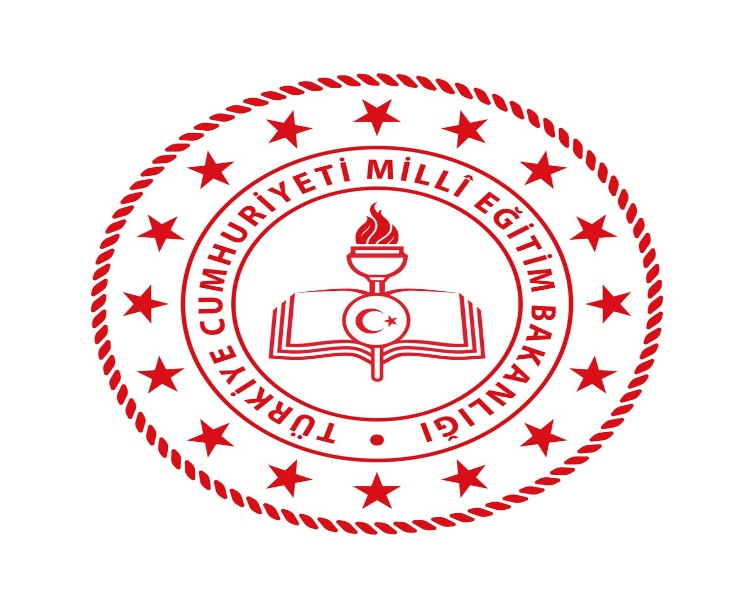 HATAY 
REHBERLİK VE ARAŞTIRMA MERKEZİ
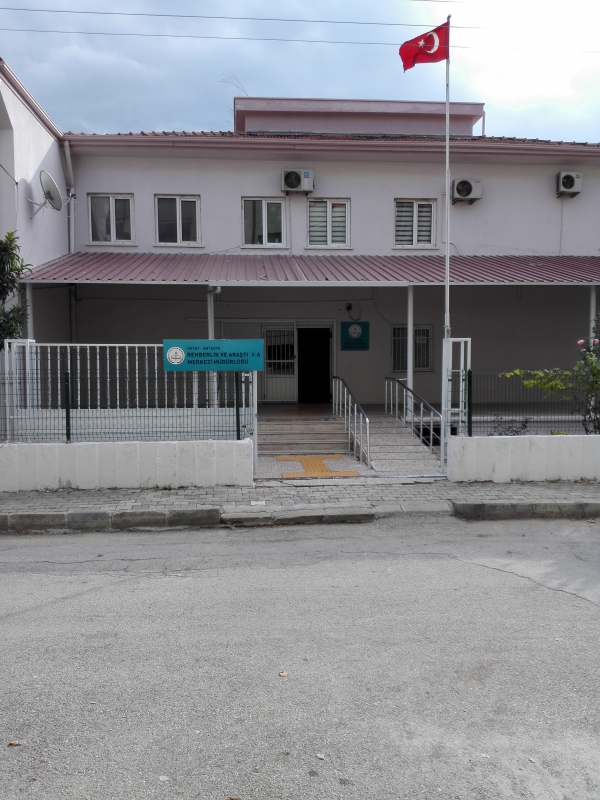 ÖZEL EĞİTİM HİZMETLERİ
HATAY REHBERLİK VE ARAŞTIRMA MERKEZİ
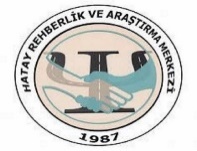 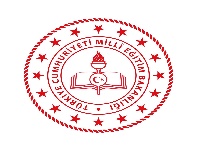 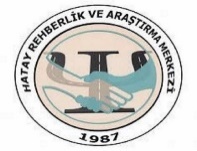 ÖZEL EĞİTİM HİZMETLERİ
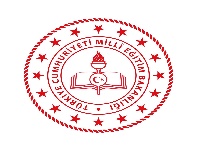 Rehberlik ve Araştırma Merkezine başvuran bireylerin devletin sağlayacağı özel eğitim hizmetlerinden yararlanması, uygun eğitim ortamlarına yerleştirilmesi, ve eğitsel değerlendirmelerinin yapılması bağlamında oluşturulmuş bir bölümdür.
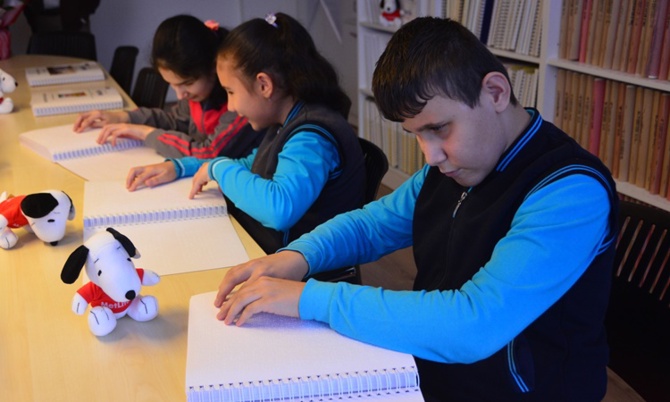 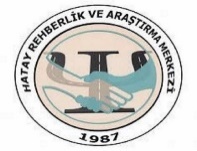 ÖZEL EĞİTİM HİZMETLERİ
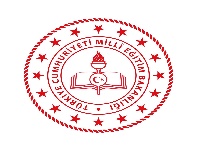 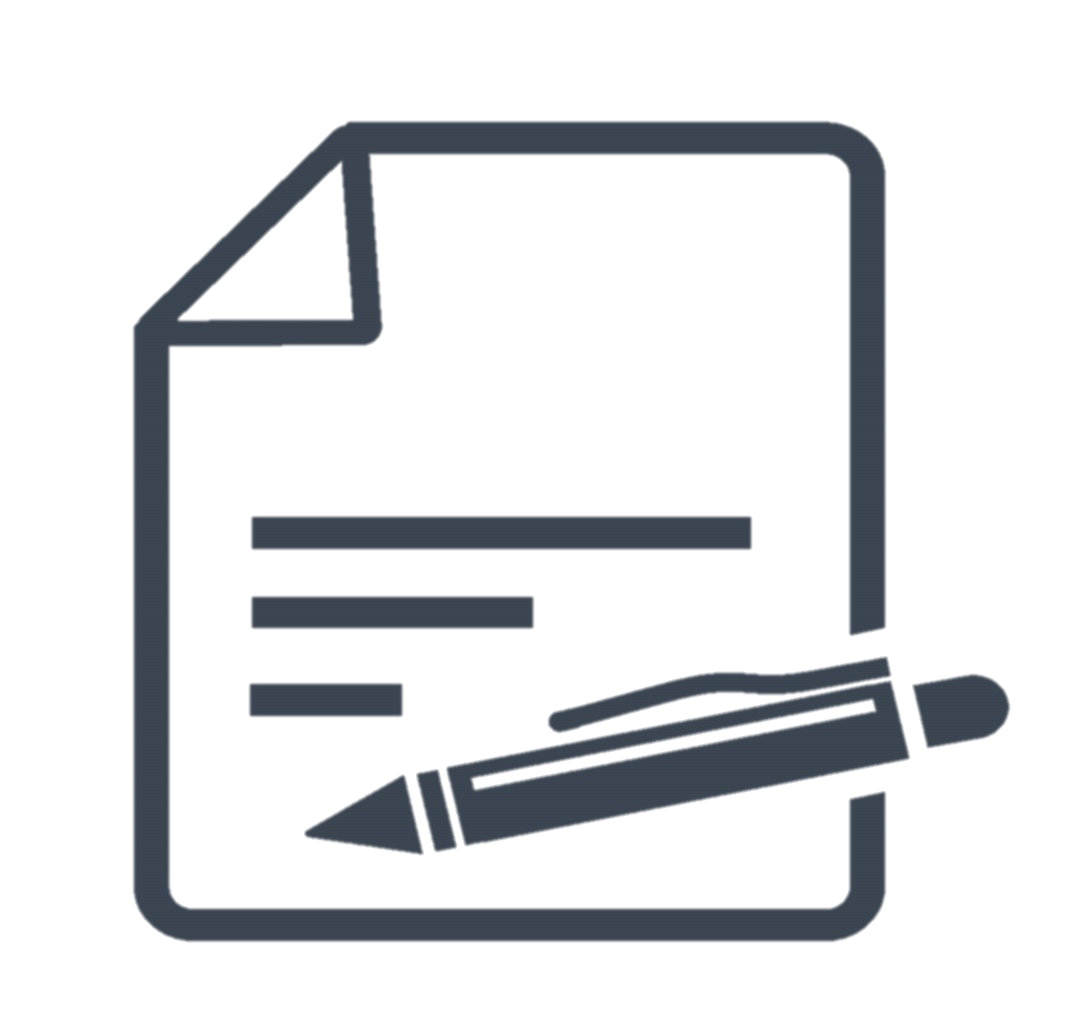 Rehberlik ve Araştırma Merkezi Özel Eğitim Bölümüne 
Kimler Başvurabilir?
BAŞVURU
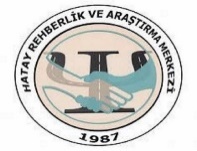 ÖZEL EĞİTİM HİZMETLERİ
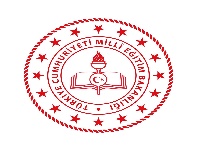 Rehberlik ve Araştırma Merkezi Özel Eğitim Bölümüne özel gereksinimli bireyler başvurabilir. Özel Gereksinimli Birey; Bireysel ve gelişim özellikleri ile eğitim yeterlilikleri açısından akranlarından anlamlı düzeyde farklılık gösteren bireyi ifade eder.
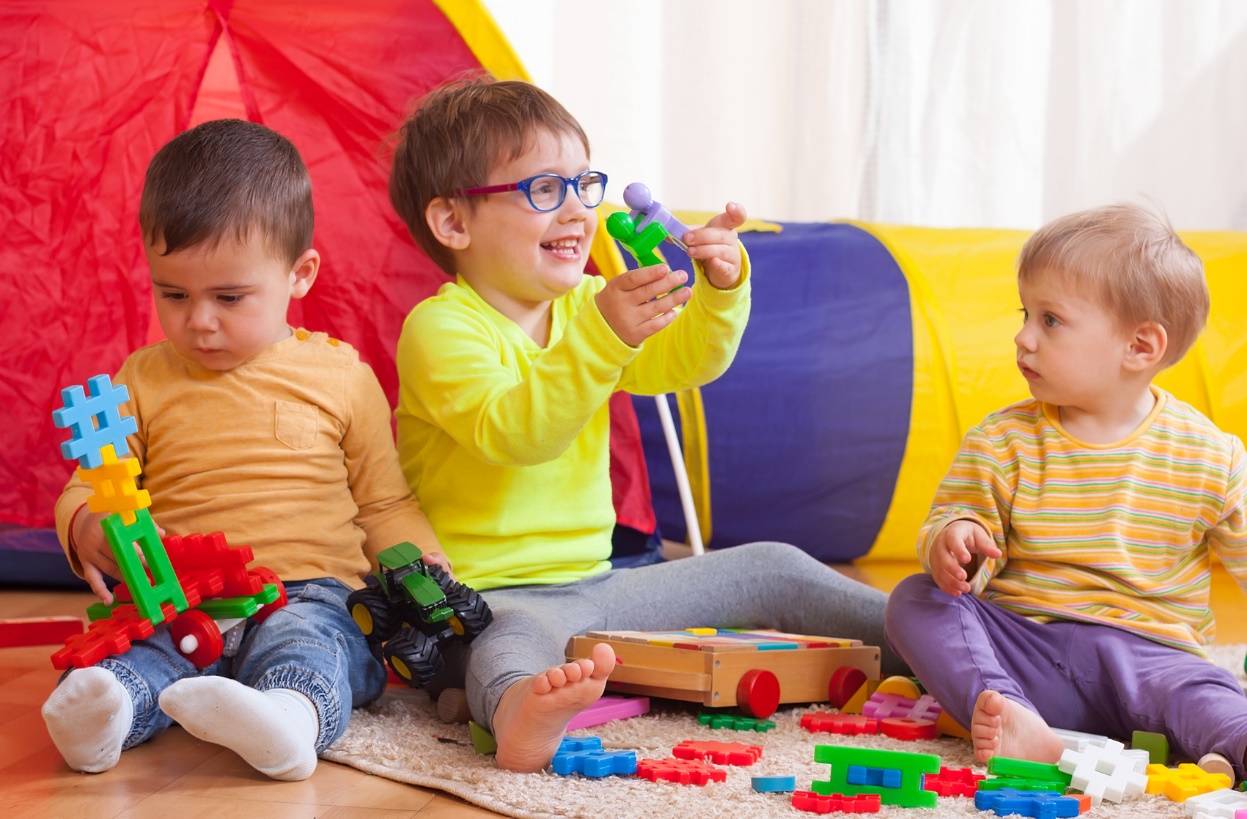 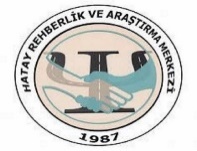 ÖZEL EĞİTİM HİZMETLERİ
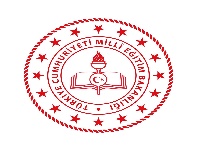 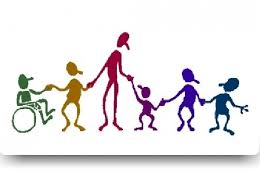 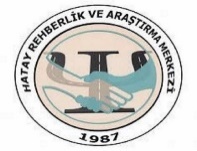 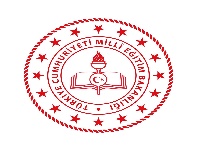 ÖZEL EĞİTİM HİZMETLERİ
ZİHİNSEL YETERSİZLİK
AAMR(Amerikan Zeka Geriliği Birliği) tanımında;
Zihinsel İşlevlerde bulunma ve kavramsal, sosyal ve pratik uyumsal becerilerde kendini gösteren uyumsal davranışların her ikisinde anlamlı sınırlılıklar olarak karakterize edilen bir yetersizliktir.
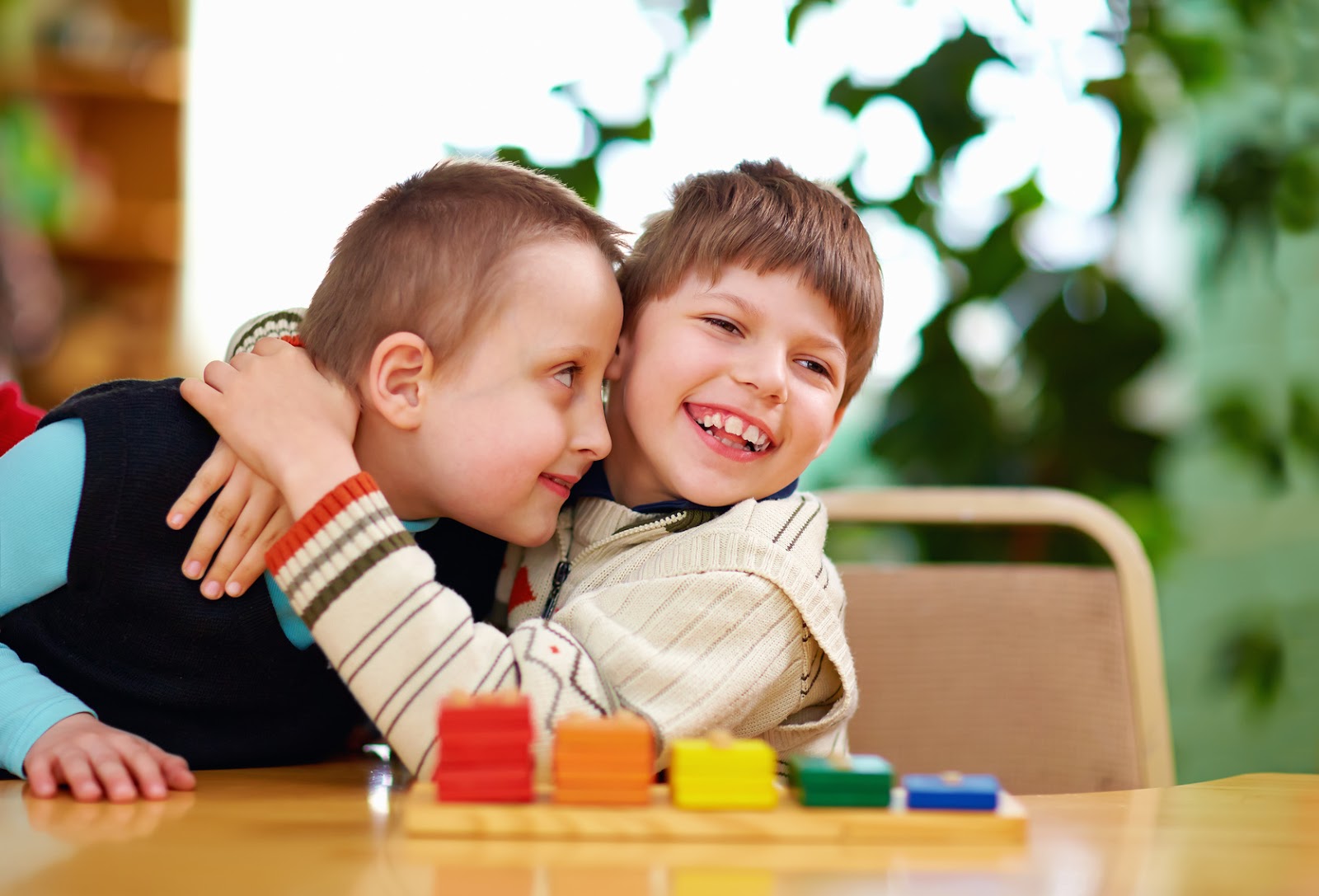 ÖZEL EĞİTİM HİZMETLERİ
OTİZM SPEKTRUM BOZUKLUĞU
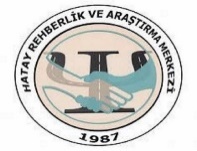 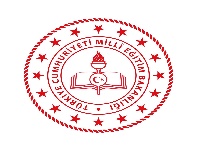 Otizm spektrum bozukluğu (OSB) toplumsal iletişim ve etkileşimde güçlükler ile sınırlı, yineleyici davranış örüntülerinden oluşan nörogelişimsel bir bozukluktur.
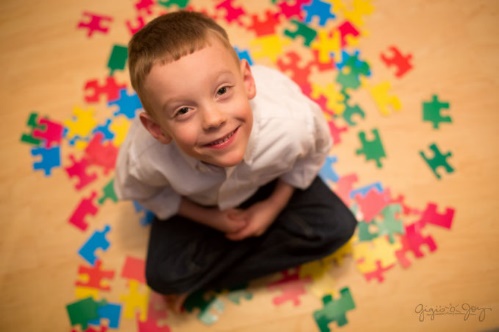 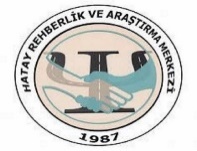 ÖZEL EĞİTİM HİZMETLERİ
İŞİTME YETERSİZLİĞİ
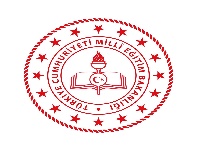 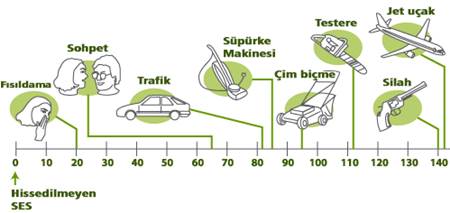 İşitme duyarlılığının kısmen veya tamamen kaybından dolayı özel eğitim ve destek eğitim hizmetine ihtiyacı olan bireylerin sahip olduğu yetersizliktir.
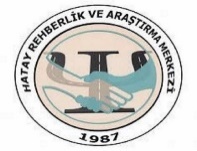 ÖZEL EĞİTİM HİZMETLERİ
BEDENSEL YETERSİZLİK
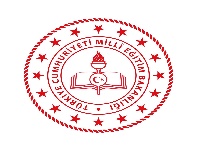 Kas, iskelet ve sinir sistemindeki bozukluklar nedeniyle özel eğitim ve destek eğitim hizmetine ihtiyacı olan bireyi ifade etmektedir.
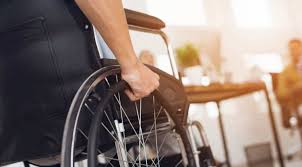 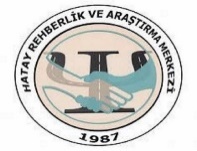 ÖZEL EĞİTİM HİZMETLERİ
GÖRME YETERSİZLİĞİ
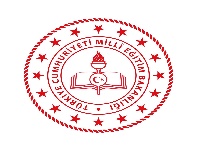 Görme gücünün kısmen ya da tamamen kaybından dolayı özel eğitim ve destek eğitim hizmetine ihtiyacı olan bireyi ifade etmektedir.
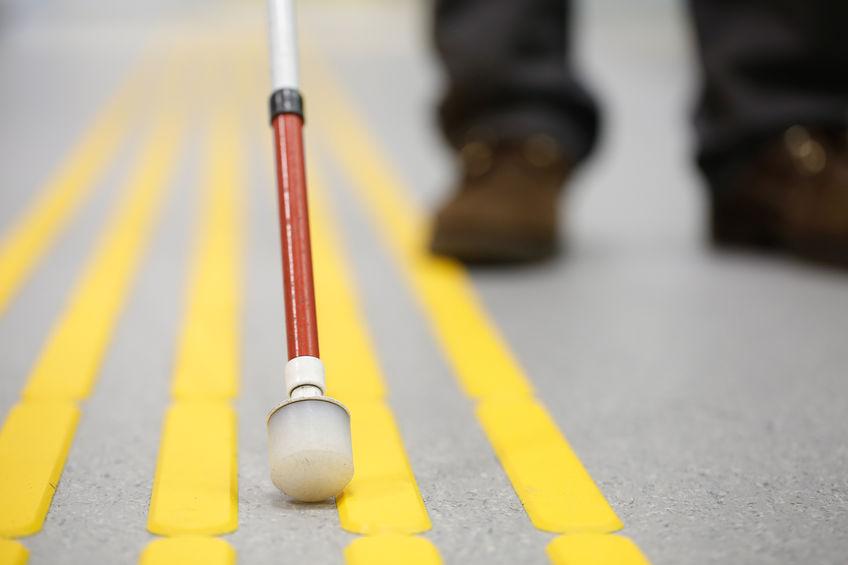 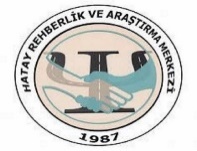 ÖZEL EĞİTİM HİZMETLERİ
ÖZEL ÖĞRENME GÜÇLÜĞÜ
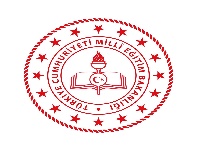 Dili yazılı yada sözlü anlamak ve kullanabilmek için gerekli olan bilgi alma süreçlerinin birinde veya birkaçında ortaya çıkan ve dinleme, konuşma, okuma, yazma, heceleme,  dikkat yoğunlaştırma yada matematiksel işlemleri yapma güçlüğü nedeniyle özel eğitim ve destek eğitim hizmetine ihtiyacı olan birey olarak ifade edilmektedir.
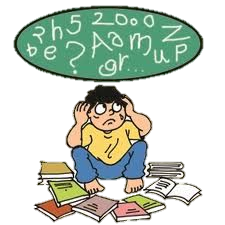 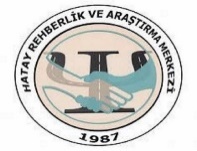 ÖZEL EĞİTİM HİZMETLERİ
DİL VE KONUŞMA GÜÇLÜĞÜ
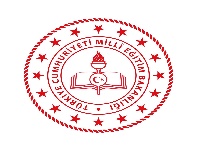 Dil ve konuşmayla ilgili bozukluklar da birbirinden farklıdır. Bir kişi diğerlerini anlamakta, düşüncelerini paylaşmakta güçlük çekiyorsa bu dil bozukluğudur. Eğer bir kişi konuşma sesleri düzgün veya akıcı telaffuz edemiyorsa, konuşması akıcı değilse ya da sesiyle problemi varsa bu konuşma bozukluğudur.
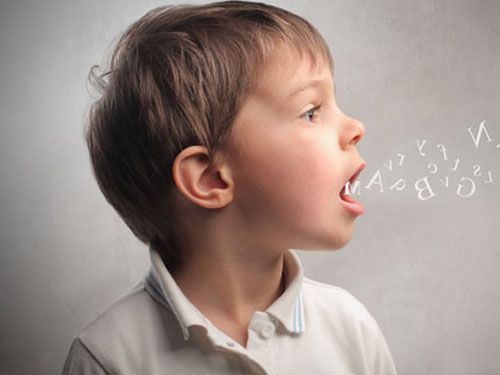 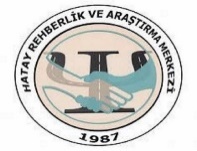 ÖZEL EĞİTİM HİZMETLERİ
DİKKAT EKSİKLİĞİ VE HİPERAKTİVİTE
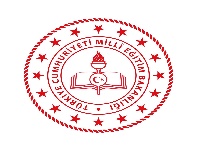 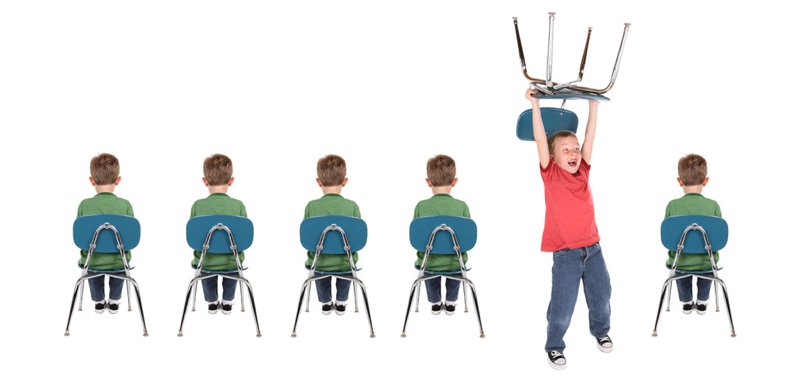 Dikkat Eksikliği Hiperaktivite Bozukluğu (DEHB), son derece önemli akademik, sosyal ve psikiyatrik sorunlara yol açabilen ve olumsuz etkileri yaşam boyu sürebilen bir hastalıktır.
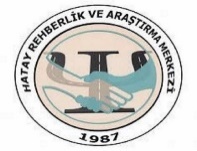 ÖZEL EĞİTİM HİZMETLERİ
SÜREGELEN HASTALIK
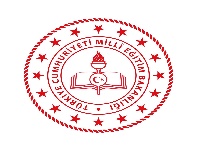 Tıbbi tedavi ve rehabilitasyona rağmen hastalığın, sakatlığın veya herhangi bir özrün giderilememesi sonucunda rahatsızlığın süreklilik arz etmesi durumudur.
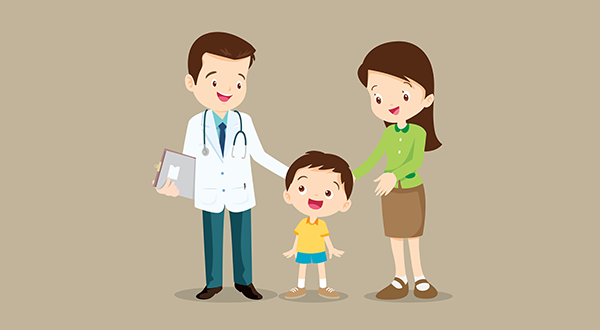 ÖZEL EĞİTİM HİZMETLERİ
ÖZEL YETENEKLİ BİREY
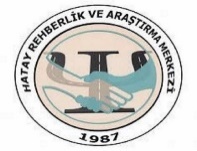 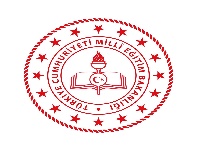 Yaşıtlarına göre daha hızlı öğrenen, yaratıcılık, sanat, liderliğe ilişkin kapasitede önde olan, özel akademik yeteneğe sahip, soyut fikirleri anlayabilen, ilgi alanlarında bağımsız hareket etmeyi seven ve yüksek düzeyde performans gösteren bireyi ifade etmektedir.
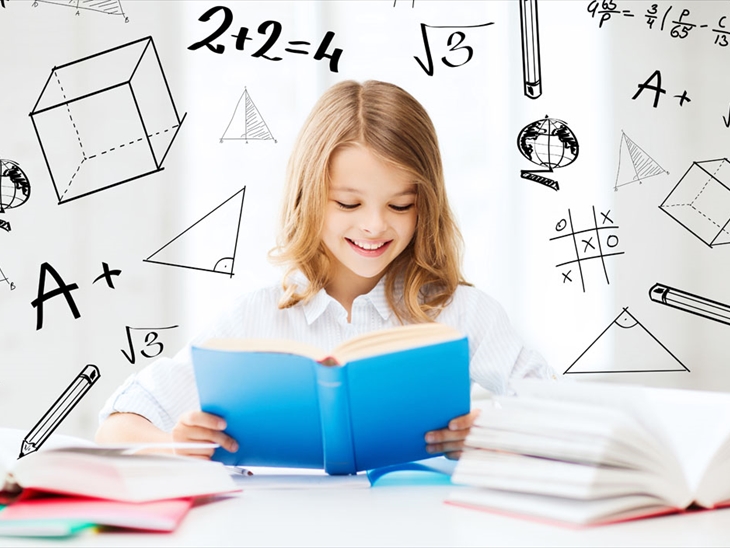 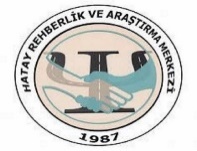 ÖZEL EĞİTİM HİZMETLERİ
EĞİTSEL DEĞERLENDİRME VE TANILAMA
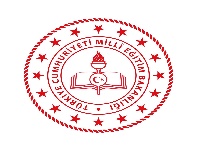 Bu tanılar ile bölümümüze başvuran bireyler ile ilgili eğitsel değerlendirme ve tanılama süreci başlar.
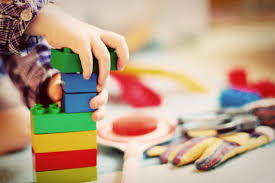 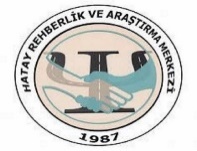 ÖZEL EĞİTİM HİZMETLERİ
EĞİTSEL DEĞERLENDİRME VE TANILAMA
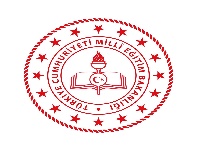 Süreç içerisinde bireylerin gelişim alanlarına, yaşına uygun ve tüm disiplin alanlarını içerecek uluslararası alanda geçerliliği olan testler kullanılır.
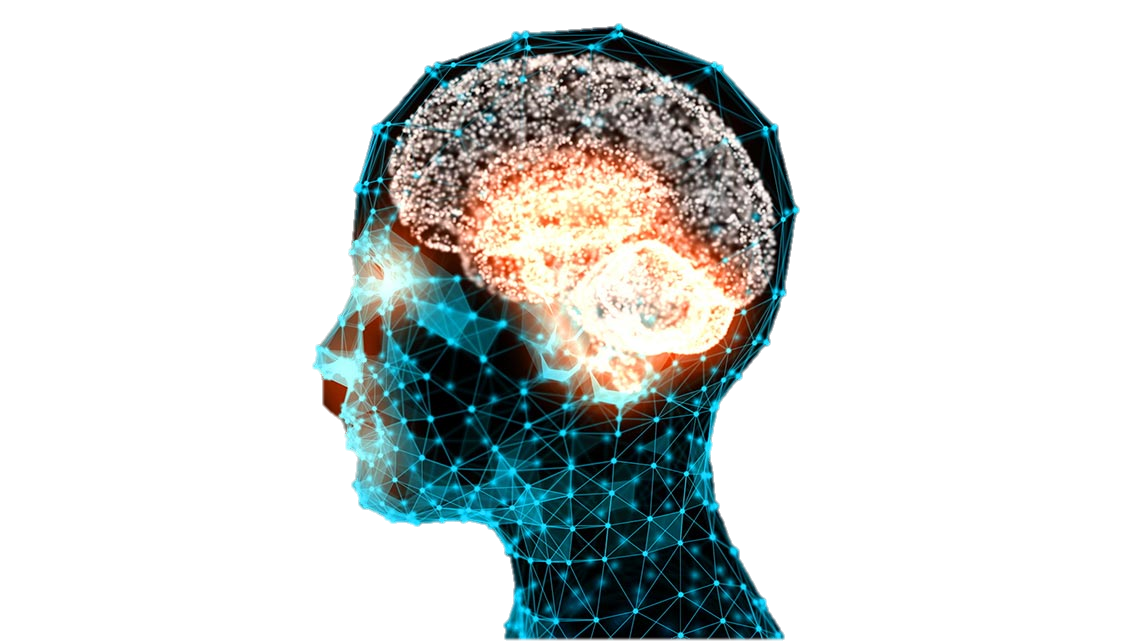 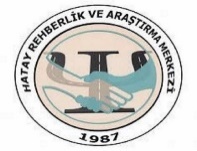 ÖZEL EĞİTİM HİZMETLERİ
EĞİTSEL DEĞERLENDİRME VE TANILAMA
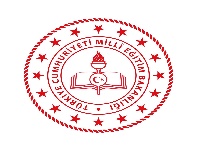 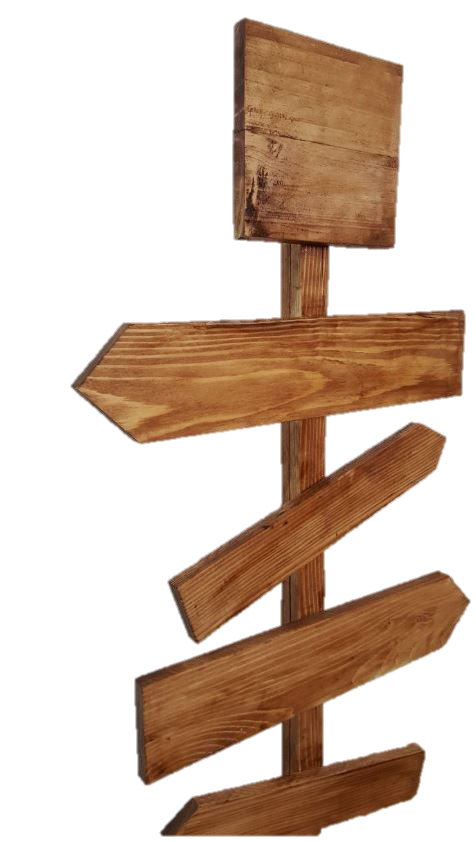 Tanılama sonucunda en az kısıtlayıcı ortam ilkesi ve öğrenci yararı göz önünde bulundurularak yönlendirmeleri yapılmaktadır.
Bütünleştirme
En Az Kısıtlayıcı Ortam
Kaynaştırma
Akran İşbirliği
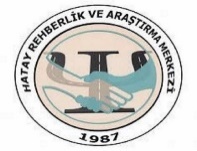 ÖZEL EĞİTİM HİZMETLERİ
EĞİTSEL DEĞERLENDİRME VE TANILAMA
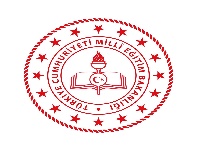 Yapılan değerlendirmeler sonucunda bireyin gelişim düzeyine göre uygun okula yönlendirmesi yapılır. 
Bireyin gelişim alanları ile ilgili desteğe ihtiyacı olduğu durumlarda bireyin destek eğitim hizmetlerinden yararlanacağı süre belirlenip bu süreye göre eğitim planı hazırlanır.
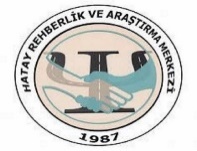 ÖZEL EĞİTİM HİZMETLERİ
EĞİTSEL DEĞERLENDİRME VE TANILAMA
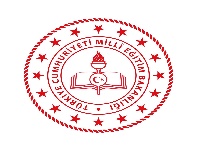 Bu programlar ve bireylerin okullaşması koruma programları altında sağlanır.
ÖZEL EĞİTİM HİZMETLERİ
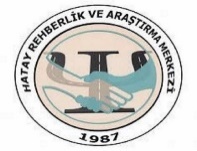 TEŞEKKÜRLER
ÖZER ÖZAL ÖZDEMİR
ÖZEL EĞİTİM BÖLÜM BAŞKANI